19 Membrane rectification of current in a neuron from an oscillating transmembrane potential Um ...
Pain Med, Volume 6, Issue 6, November 2005, Pages 405–424, https://doi.org/10.1111/j.1526-4637.2005.00076.x
The content of this slide may be subject to copyright: please see the slide notes for details.
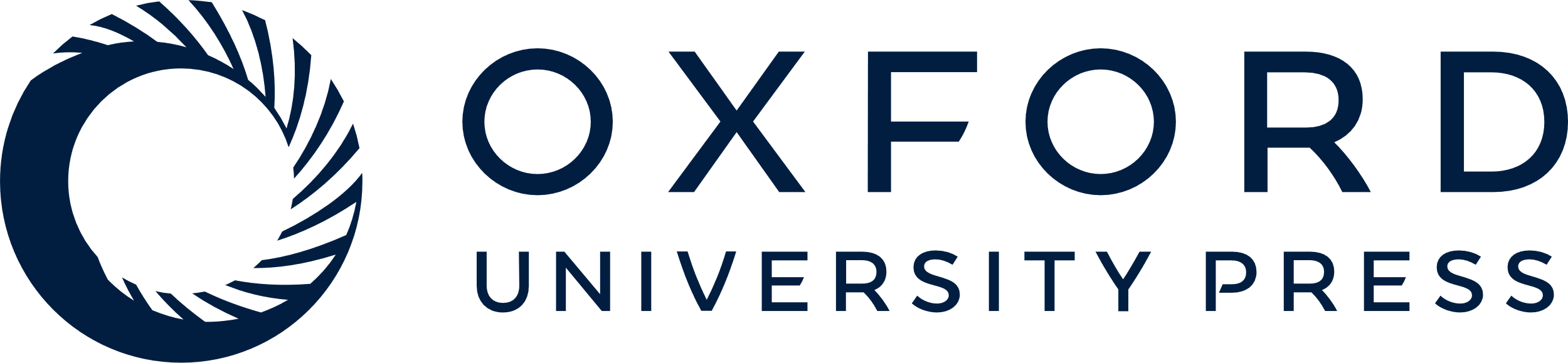 [Speaker Notes: 19 Membrane rectification of current in a neuron from an oscillating transmembrane potential Um induced by an RF electric field E. (A) The concentration of Na+ ions outside the neuron [Na+]o is greater than that inside the cell [Na+]i. This causes net inflow of Na+ with time in an oscillating field E. (B) The oscillating transmembrane potential Um during a single PRFL pulse. A full Um oscillation is 2 µs for an RF frequency f = 500 KHz. (C) Net rectification of Na+ and K+ currents causes an average depolarization of the neuron's voltage V, as a function of time during the PRFL pulse, leading to an action potential. RF = radiofrequency; PRFL = pulsed RF lesioning.


Unless provided in the caption above, the following copyright applies to the content of this slide:]